Infection Prevention and Control: Risk Recognition and Communication
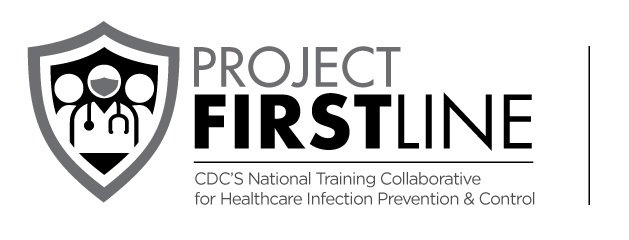 Acknowledgements
Project Firstline is a national collaborative led by the US Centers for Disease Control and Prevention (CDC) to provide infection control training and education to frontline healthcare workers and public health personnel. AAP is proud to partner with Project Firstline, as supported through Cooperative Agreement CDC-RFA-OT18-1802. CDC is an agency within the Department of Health and Human Services (HHS). The contents of this program do not necessarily represent the policies of CDC or HHS and should not be considered an endorsement by the Federal Government.
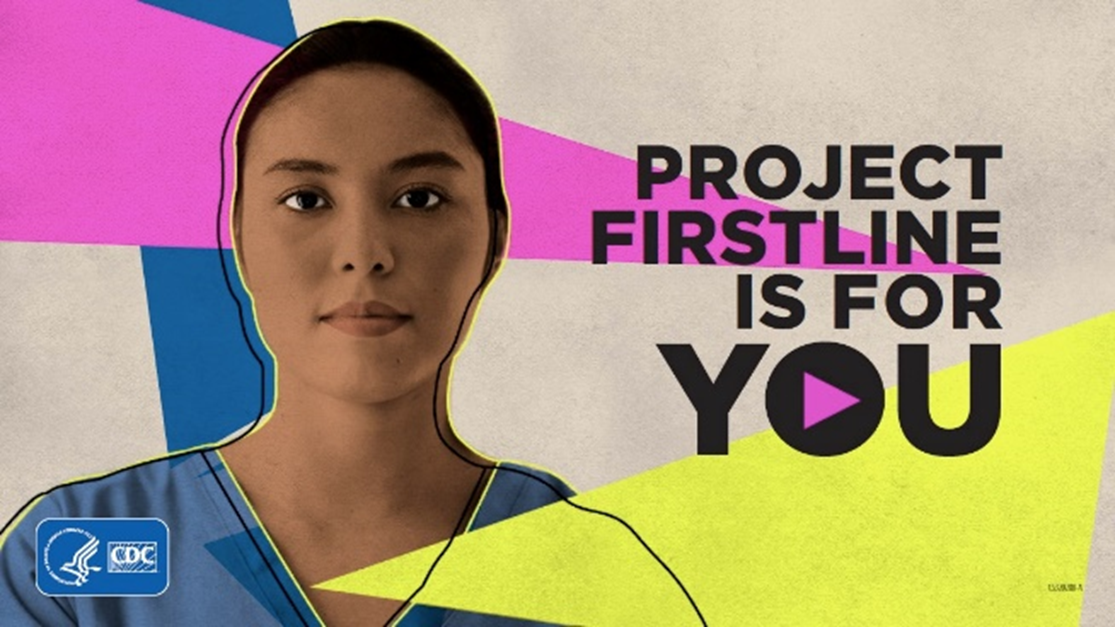 Epidemiology Routes of Transmission: 
COVID-19
Objectives
Understand routes of general infection transmission.
Discuss COVID-19 transmission scenarios.
Infection Source
A source is any place where infectious agents/pathogens live.
Can be found in many places within a health care setting.

 People:
Patients,
Healthcare workers, and
Visitors.
Infection Source
Environmental:
Dry surfaces in patient care areas (eg, bed rails, medical equipment, countertops and tables),
Wet surfaces, moist environments, and biofilms (eg, cooling towers, faucets and sinks and equipment such as ventilators),
Indwelling medical devices (eg, catheters and IV lines), and
Dust or decaying debris (eg, construction dust or wet materials from water leaks).
Infection Transmission
Transmission is the way pathogens are moved to the susceptible person.

Pathogens depend on people, the environment, and/or medical equipment to move in healthcare settings.

Pathogens travel in healthcare settings through:
Contact (ie, touching),
Sprays and splashes,
Inhalation, and
Sharp injuries (ie, when someone is accidentally stuck with a used needle or sharp instrument).
Contact
Contact moves pathogens by touch (eg, MRSA or VRE). 

For example, healthcare provider hands become contaminated by touching pathogens present on medical equipment or high touch surfaces and then carry the pathogens on their hands and spread to a susceptible person when proper hand hygiene is not performed before touching the susceptible person.
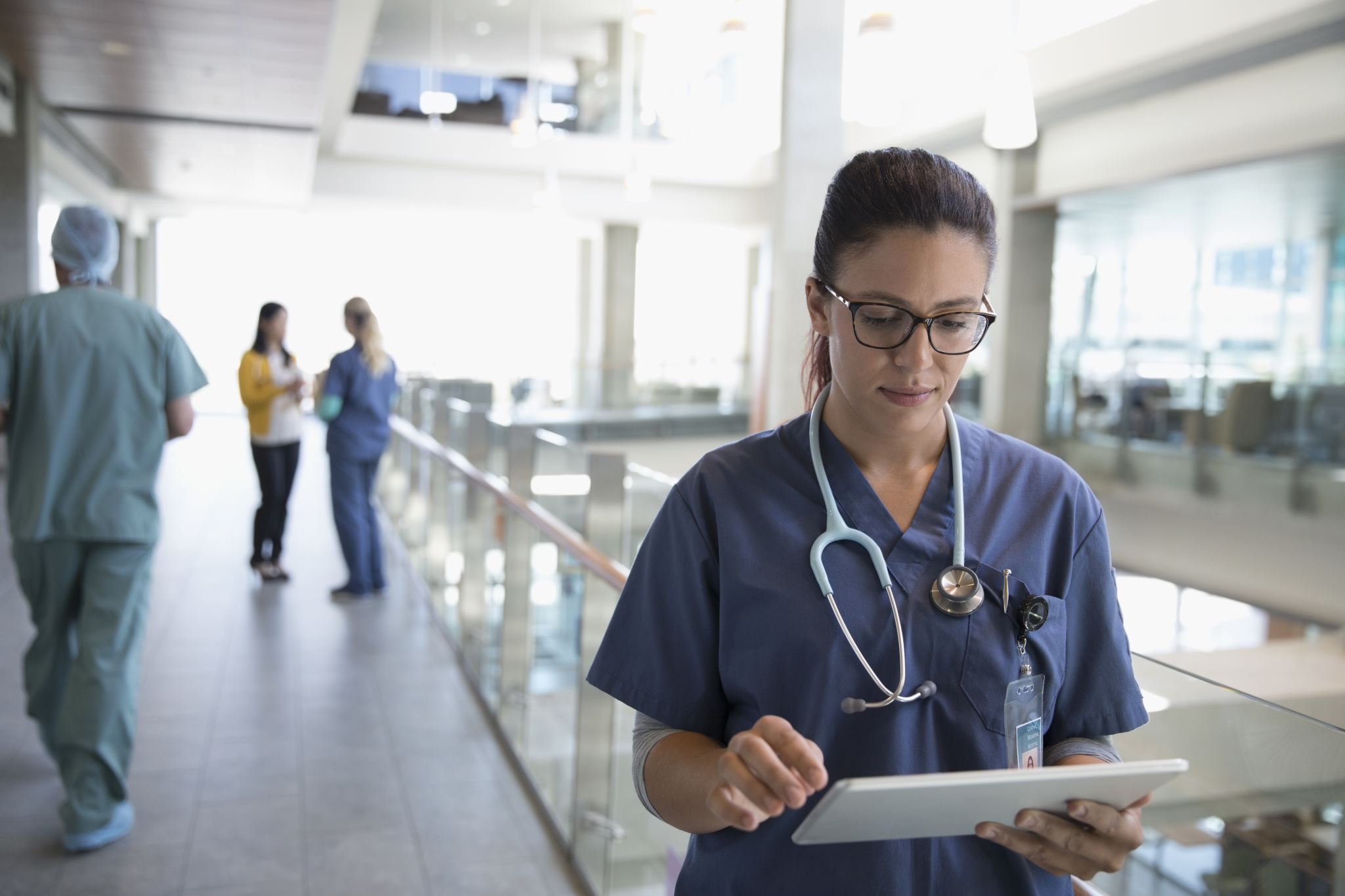 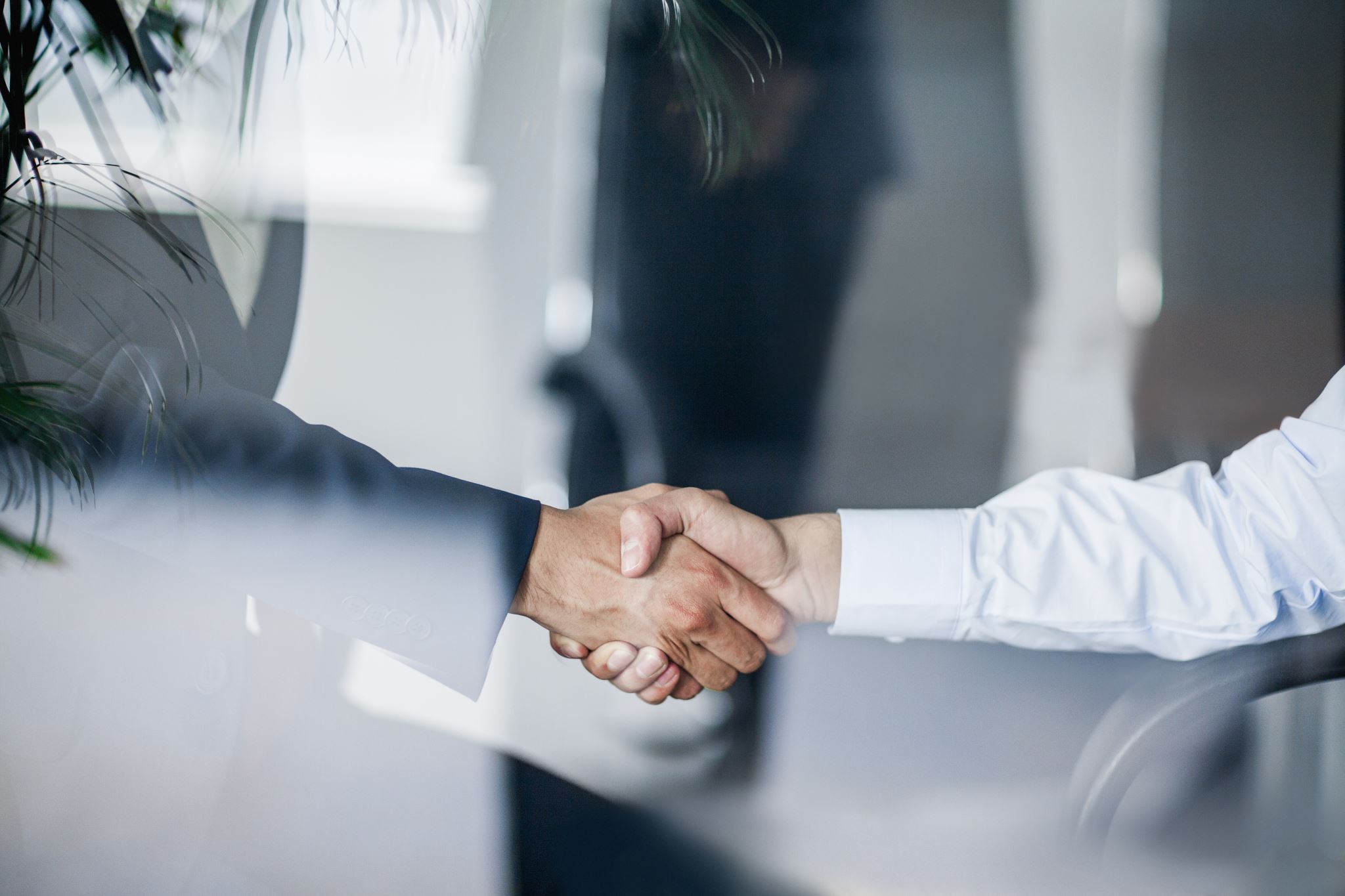 Sprays and Splashes
Sprays and splashes occur with any fluids, including when an infected person coughs or sneezes, creating droplets which carry pathogens short distances. 

These pathogens can land on a susceptible person’s eyes, nose, or mouth and can cause infection (eg, pertussis or meningitis).

Close range inhalation occurs when a droplet containing pathogens is small enough to breathe in but not durable over distance.
Inhalation
Inhalation occurs when pathogens are aerosolized in tiny particles that survive on air currents over great distances and time and reach a susceptible person. 

Airborne transmission can occur when infected patients cough, talk, or sneeze pathogens into the air (eg, tuberculosis or measles), or when pathogens are aerosolized by medical equipment or by dust from a construction zone (eg, nontuberculous mycobacteria or aspergillus).
Sharp Injuries
Sharps injuries can lead to infections (eg, HIV, Hepatitis B , Hepatitis C) when bloodborne pathogens enter a person through a skin puncture by a used needle or sharp instrument.
Infection Transmission: COVID-19
COVID-19 spreads very easily from person to person, including from people who don’t seem sick. Like the flu, COVID-19 spreads mainly between people when they are close to each other –through respiratory droplets produced when an infected person coughs, sneezes, or talks. There is no evidence of transmission through chemical absorption (ie, through the skin).1
1 Centers for Disease Control and Prevention. Accessed December 2, 2020. https://www.cdc.gov/coronavirus/2019-ncov/prevent-getting-sick/how-covid-spreads.html
2 Centers for Disease Control and Prevention. Accessed December 2, 2020. https://www.cdc.gov/coronavirus/2019-ncov/hcp/faq.html
Infection Transmission: COVID-19
In general, the closer a person interacts with others and the longer that interaction is, the higher the risk that COVID-19 will spread.

Being with others in an enclosed space without good ventilation, especially where people are close together and breathing hard, shouting or singing, can increase the risk of infection.

SARS-CoV-2 can be aerosolized through aerosol generating procedures (ie, intubation). Aerosol generating procedures should be avoided, if possible.2
1 Centers for Disease Control and Prevention. Accessed December 2, 2020. https://www.cdc.gov/coronavirus/2019-ncov/prevent-getting-sick/how-covid-spreads.html
2 Centers for Disease Control and Prevention. Accessed December 2, 2020. https://www.cdc.gov/coronavirus/2019-ncov/hcp/faq.html
COVID-19 Transmission Scenario 1
As a health care provider, you are examining a young infant who is accompanied by his mother. Do your infection control precautions change based on the mother’s COVID-19 status?
Asymptomatic
Pre-symptomatic
Symptomatic 
Other transmission factors:
Exam room is small
Multiple parents, siblings in the room
Handwashing not performed
Mask not worn or incorrectly worn
COVID-19 Transmission Scenario 2
Infections may be transmitted by a staff member unknowingly exposed to COVID-19:
A front desk staff member at your clinic has been exposed to a COVID-19 positive person and has begun showing mild symptoms but is not aware his symptoms may be linked to COVID-19.
The same staff member takes his child to the clinic for a sick visit and finds out that the child is COVID-19 positive.
What do you do?
Closing
Pathogens depend on people, the environment, and/or medical equipment to move in healthcare settings.

Pathogens travel in healthcare settings through: 
Contact (ie, touching),
Sprays and splashes,
Inhalation, and
Sharp injuries (eg, when someone is accidentally stuck with a used needle or sharp instrument).

Transmission of COVID-19 and other agents can be prevented through standard infection control protocols, which will be covered in upcoming sessions.
Resources
American Academy of Pediatrics COVID-19 Guidance and Resources
COVID Town Halls
Practice Management Tips
Preparing for Flu Season
Discounts on PPE and COVID-19 Supplies
Centers for Disease Control and Prevention
Standard Precautions
Transmission-Based Precautions
Clinical Questions about COVID-19: Questions and Answers
Project Firstline